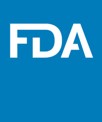 Note: The following slide deck has been updated since the public workshop held on July 22, 2024. Minor corrections were made to slides 10, 12, 15, 22, and 23. Please refer to this slide deck as the most up to date version.
U.S. Food and Drug Administration | Public Meeting for Meeting Management Best Practices
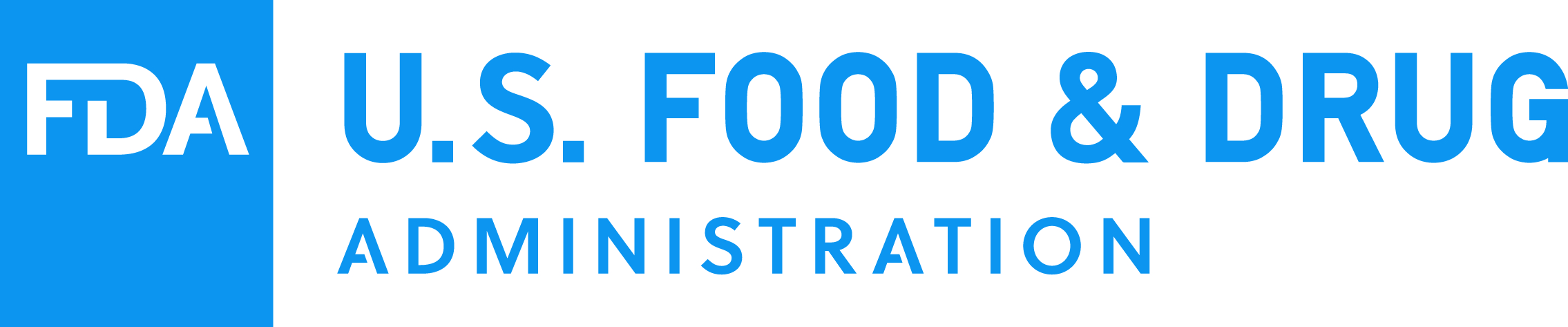 Some FYIs
In-person attendees

If you need to leave Campus at any point, please re-enter through Building 1. All in-person attendees must pass through routine security check procedures. 

Refreshments and sandwiches are available for purchase during designated breaks.
WELCOME to thePDUFA VII Public Workshop for Meeting Management Best Practices

We’ll begin promptly at 9:00 am (ET).
Virtual attendees

If you are having audio issues, try closing out of Zoom and re-opening. Alternatively, you can try opening in another browser. If neither of these work, please type it into the “Tech Support” box in the bottom right hand corner and someone will assist you shortly.

A video recording and transcript of today’s meeting will be published on the FDA website on this meeting webpage.
Note: A video recording and transcription of today’s meeting will be published on the FDA website after this meeting.
U.S. Food and Drug Administration | Public Meeting for Meeting Management Best Practices
OPENING REMARKS AND WELCOME
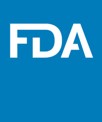 Host
Danielle Villata
Social Scientist, Program Evaluation and Implementation Staff
Center for Drug Evaluation and Research
U.S. Food and Drug Administration | Public Meeting for Meeting Management Best Practices
OPENING REMARKS AND WELCOME
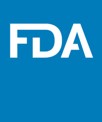 This Workshop Fulfills a PDUFA VII Commitment
“FDA will hold a public meeting to discuss best practices for meeting management by July 30, 2024, including issues related to submission of meeting requests, efficient time management, coordinating meeting agenda, development and submission of meeting background packages and lessons learned from the Coronavirus Disease 2019 (“COVID-19”) pandemic including virtual meeting platforms. Learnings from the public meeting could inform FDA’s internal process improvement efforts and, as appropriate, be reflected in updating guidances…”
U.S. Food and Drug Administration | Public Meeting for Meeting Management Best Practices
OPENING REMARKS AND WELCOME
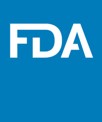 Agenda
09:00 AM I Opening Remarks and Welcome
09:05 AM | Introductions
09:10 AM I Overview of PDUFA Meeting Metrics
09:55 AM I Panel Discussion 1: General Purpose and Objectives of FDA-Sponsor Meetings
10:20 AM I BREAK
10:40 AM I Panel Discussion 2: Meeting Requests and Background Packages
11:05 AM I Panel Discussion 3: Meeting Management for All Meeting Types
11:30 AM I Panel Discussion 4: Meeting Minutes and Follow-Up Opportunities
11:55 PM I LUNCH BREAK
12:35 PM I Panel Discussion 5: In-Person and Virtual Face-to-Face Meetings
01:00 PM I Panel Discussion 6: INTERACT and Type D Meetings
01:25 PM I Summary and Concluding Remarks
01:30 PM I Open Public Comment
U.S. Food and Drug Administration | Public Meeting for Meeting Management Best Practices
OPENING REMARKS AND WELCOME
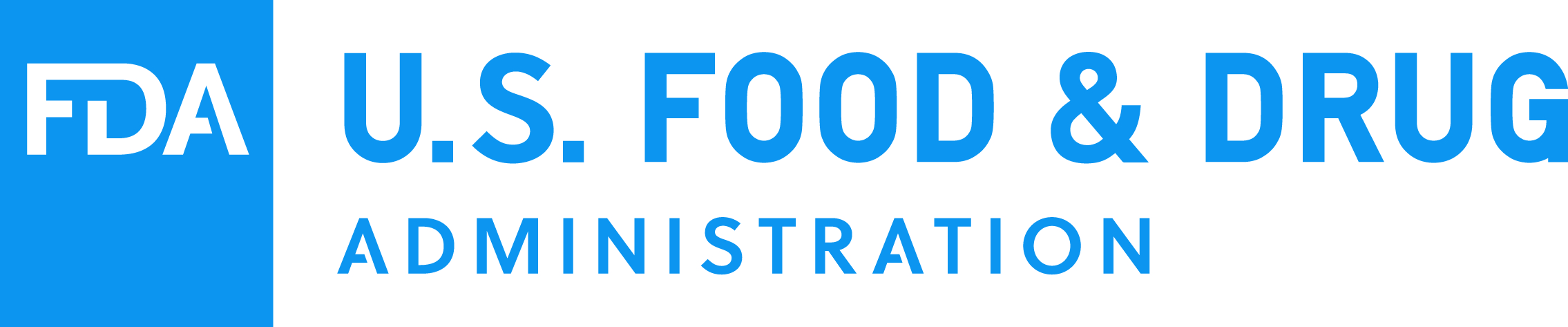 Send Us Comments!
You can send us comments through the public docket. 
The docket will be open until August 22, 2024
Comments will be incorporated into our summary report
Anyone is welcome to comment and you can submit as anonymous
You can visit https://www.regulations.gov/document/FDA-2024-N-2561-0001 or search “Best Practices for Meeting Management; Public Workshop; Request for Comments” on www.regulations.gov.
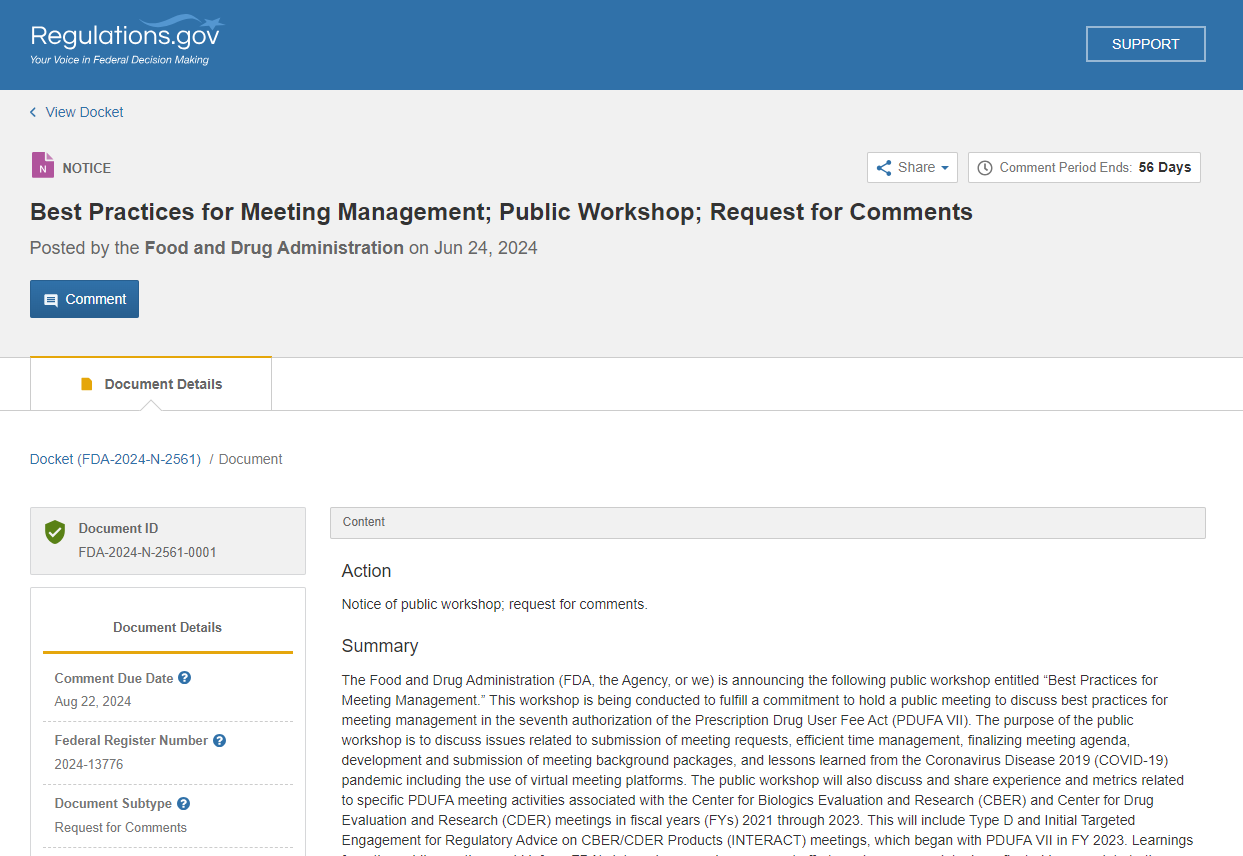 U.S. Food and Drug Administration | Public Meeting for Meeting Management Best Practices
INTRODUCTIONS
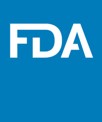 Meeting Moderator
Valerie Overton
Vice President, Eastern Research Group
U.S. Food and Drug Administration | Public Meeting for Meeting Management Best Practices
INTRODUCTIONS
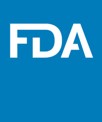 FDA Panelists
JENNIFER L. MERCIEROffice Director, ORO, Office of New DrugsCenter for Drug Evaluation and ResearchBANU KARIMI-SHAHDeputy Division Director, DPACC, OII, Office of New Drugs 
Center for Drug Evaluation and ResearchPAMELA K. LUCARELLIDivision Director, DRORDPURM, ORO, Office of New Drugs
Center for Drug Evaluation and Research
SONDAY KELLYDivision Director, DROP, Office of Regulatory Operations
Center for Biologics Evaluation and ResearchRAMANI SISTAOffice Director, ORMRR, Office of Therapeutic Products
Center for Biologics Evaluation and Research
U.S. Food and Drug Administration | Public Meeting for Meeting Management Best Practices
INTRODUCTIONS
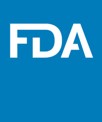 Industry Panelists
ALEX MAYNorth America Lead – Regulatory Science, Policy & IntelligenceCSL BehringBRAD JORDANAssociate Vice President, Regulatory Policy and StrategyEli Lily and Company
ALISON MALONEYHead & VP Regulatory Affairs North AmericaBayer

LIZA O’DOWDGlobal Regulatory Affairs, Immunology, Global Policy & Regulatory Intelligence, and North American Liaison, Janssen Inc.
Johnson & Johnson
U.S. Food and Drug Administration | Public Meeting for Meeting Management Best Practices
INTRODUCTIONS
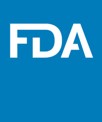 Presenter
J. Paul Phillips
Director, Office of Program Operations, Office of New DrugsCenter for Drug Evaluation and Research
U.S. Food and Drug Administration | Public Meeting for Meeting Management Best Practices
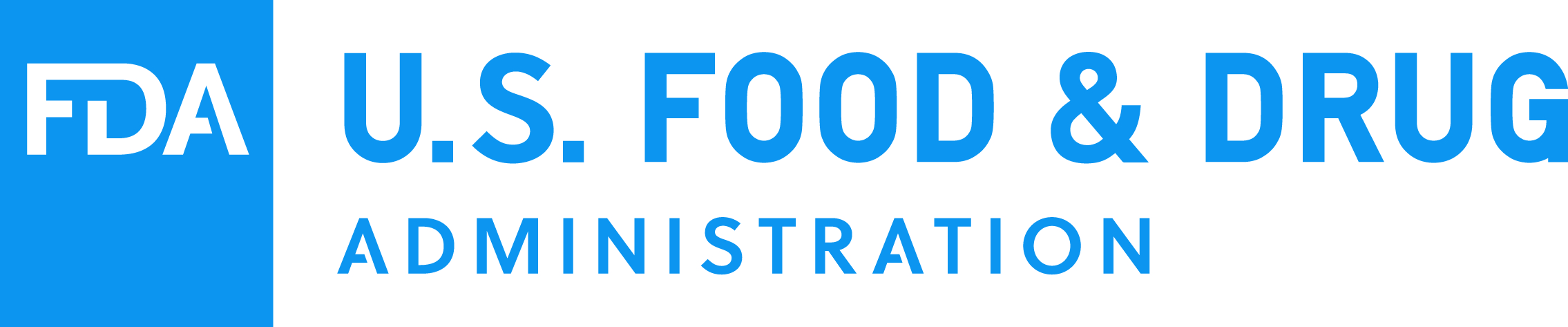 Overview of PDUFA Meeting Metrics
OVERVIEW OF PDUFA MEETING METRICS
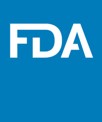 History
The first reauthorization of the Prescription Drug User Fee Act (PDUFA II) in November 1997 established goals for formal meetings between FDA and Sponsors
The meetings were divided into three types: Type A, Type B, and Type C
Each meeting type had three performance goals: 
responding to the meeting request
scheduling the meeting, and
issuing meeting minutes
The timelines for scheduling meetings and issuing minutes for these meeting types have not changed since their inception in PDUFA II
U.S. Food and Drug Administration | Public Meeting for Meeting Management Best Practices
OVERVIEW OF PDUFA MEETING METRICS
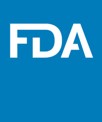 Notable Changes
PDUFA III added a 21-day timeline for responding to Type B and Type C requests (Type A remained at 14 days)
PDUFA V added the written response only (“WRO”) meeting format for Pre-IND (“Type B”) and Type C
PDUFA VI established unique timelines for Type B End-of-Phase (“EOP”) meetings
PDUFA VII established Type D and INTERACT meetings
U.S. Food and Drug Administration | Public Meeting for Meeting Management Best Practices
OVERVIEW OF PDUFA MEETING METRICS
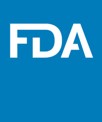 Current Meeting Types
Type A: stalled development program
Type B: milestone meetings other than EOP
Type B (EOP): end-of-phase meetings
Type C: general meetings that do not fall within one of the other categories
Type D: narrow issue(s) at key decision points
INTERACT*: novel questions and unique challenges early in development, prior to filing IND
*INTERACT= INitial Targeted Engagement for Regulatory Advice on CDER & CBER ProducTs
U.S. Food and Drug Administration | Public Meeting for Meeting Management Best Practices
OVERVIEW OF PDUFA MEETING METRICS
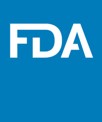 PDUFA Formal Meetings* Per Year
*Includes WROs
U.S. Food and Drug Administration | Public Meeting for Meeting Management Best Practices
OVERVIEW OF PDUFA MEETING METRICS
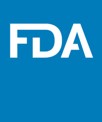 FDA May Change a Granted Meeting to a More Appropriate Type
While the sponsor may request a certain meeting type, the Agency may determine that another meeting type might be more appropriate for providing meaningful feedback in response to the sponsor’s discussion topics.
When it is determined that the meeting can be granted, but the questions and issues in the meeting request are more appropriately addressed through that different meeting type, FDA will notify the requester of the newly assigned type upon granting the meeting. The associated timeframes would then be consistent with the new meeting type.
U.S. Food and Drug Administration | Public Meeting for Meeting Management Best Practices
OVERVIEW OF PDUFA MEETING METRICS
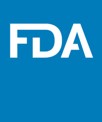 Meeting Types Granted as Requested vs. Granted as Another Meeting Type
* An internal analysis by the contractor, ERG, included a representative sample for Type A, B, B (EOP), and C meeting requests received by CBER and CDER between October 1, 2020 and September 30, 2023 along with the types they were granted as. Type D and INTERACT meeting requests include all requests received by CBER and CDER during FY23 (e.g., Oct. 1, 2022 – Sept. 30, 2023).
U.S. Food and Drug Administration | Public Meeting for Meeting Management Best Practices
OVERVIEW OF PDUFA MEETING METRICS
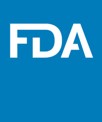 Current Meeting Formats
All meeting types may be requested in any of the following formats:
Face-to-Face* (FTF)
Virtual: online meeting that utilizes both audio and video
In-person: in-person meeting
Teleconference (Tcon): meeting utilizes audio only
Written Response Only (WRO): written responses are provided in lieu of a live meeting
* “A ‘face-to-face’ meeting includes both in-person meetings and virtual meetings on IT platforms that allow for both audio and visual communication.” (Footnote 9, PDUFA Reauthorization Performance Goals and Procedures, Fiscal Years 2023 Through 2027)
U.S. Food and Drug Administration | Public Meeting for Meeting Management Best Practices
OVERVIEW OF PDUFA MEETING METRICS
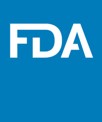 FDA May Change the Requested Meeting Format
For pre-IND, Type C, Type D, and INTERACT meetings, while the sponsor may request a face-to-face meeting, the Agency may determine that a written response to the sponsor’s questions would be the most appropriate means for providing feedback and advice to the sponsor.*
This represents meetings requested during FY23 (Oct. 1, 2022 – Sept. 30, 2023) as any of the live formats (Tcon, FTF virtual, FTF in-person), then converted to WRO by FDA.
*PDUFA VII Commitment Letter
U.S. Food and Drug Administration | Public Meeting for Meeting Management Best Practices
OVERVIEW OF PDUFA MEETING METRICS
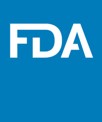 FDA’s Meeting Management Procedural Goals
*Not applicable to WROs
U.S. Food and Drug Administration | Public Meeting for Meeting Management Best Practices
OVERVIEW OF PDUFA MEETING METRICS
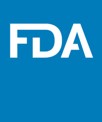 FDA’s Meeting Performance
Number of years the performance goal was met, FY18-FY23*
* Type D and INTERACT only have 1 full year of experience; there is not a trend to display for these new meeting types. Performance goals for Type D and INTERACT meetings are phased in over the course of PDUFA VII until they eventually reach the 90% performance standard. 
** Percentages reflect preliminary FY23 as of March 31, 2024
U.S. Food and Drug Administration | Public Meeting for Meeting Management Best Practices
OVERVIEW OF PDUFA MEETING METRICS
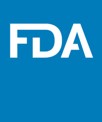 In-Person Meetings Not Available During Public Health Emergency
For almost 3 years, CDER/CBER were unable to hold in-person meetings due to the COVID-19 Public Health Emergency (PHE). As a result, in-person meetings were not held at the beginning of PDUFA VII.
In early CY2023, CDER/CBER began a phased return to in-person meetings.
Feb. 13, 2023: In-person format available for Type A meetings
June 12, 2023: In-person format available for Type A and Type B (EOP) meetings
Jan. 22, 2024: In-person format available for all meeting types

Since the return of in-person meetings on February 13, 2023, through March 31, 2024,214 meetings out of 1,080 were requested as in person (about 20%).
U.S. Food and Drug Administration | Public Meeting for Meeting Management Best Practices
OVERVIEW OF PDUFA MEETING METRICS
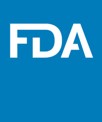 In-person meetings requested vs granted vs denied
*End-of-Phase 2 (EOP2) meetings were eligible for in-person format during this period.
**Any End-of-Phase (EOP) meetings were eligible for in-person beginning in this period.
U.S. Food and Drug Administration | Public Meeting for Meeting Management Best Practices
OVERVIEW OF PDUFA MEETING METRICS
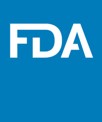 858 meetings were requested as Type D
FY23 and Q1-Q2 FY24
53
142
663
were 
denied
were converted**
were accepted and granted as Type D*
*An additional 25 meetings (14 in FY23, 11 in FY24), requested as another meeting type, were granted as Type D.
**Of the 142 meetings converted to another type, 125 were converted to Type C, 16 were converted to Type B, and 1 was converted to INTERACT.
U.S. Food and Drug Administration | Public Meeting for Meeting Management Best Practices
OVERVIEW OF PDUFA MEETING METRICS
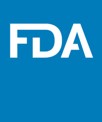 212 meetings were requested as INTERACT
FY23 and Q1-Q2 FY24
13
113
86
were converted**
were accepted and granted as INTERACT*
were denied
*An additional meeting (1 in FY23), requested as another meeting type, was granted as INTERACT.
**Of the 13 meetings converted to another type, 6 were converted to Type B, 6 were converted to Type C, and 1 was converted to Type D.
U.S. Food and Drug Administration | Public Meeting for Meeting Management Best Practices
OVERVIEW OF PDUFA MEETING METRICS
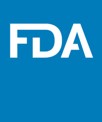 FDA Denied INTERACT Meeting Requests for Several Reasons
FDA’s rationales for declining an INTERACT meeting request included:
Questions are more appropriate for a Pre-IND meeting, not appropriate for INTERACT
Meeting package is missing, incomplete, or contains inadequate data
FDA provided advice based on a preliminary review of the meeting request/package
Multiple products/indications; request should focus on one product/indication
Pending further development on clinical product
U.S. Food and Drug Administration | Public Meeting for Meeting Management Best Practices
PANEL DISCUSSIONS
PANEL DISCUSSION 1
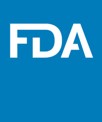 PANEL DISCUSSION 1: GENERAL PURPOSE AND OBJECTIVES OF
FDA-INDUSTRY MEETINGS
What are FDA’s objectives they hope to achieve when meeting with Industry? What are Industry’s objectives? 

Are there best practices that would better achieve the objectives for meetings between FDA and Industry?
U.S. Food and Drug Administration | Public Meeting for Meeting Management Best Practices
Some FYIs
In-person attendees

If you need to leave Campus at any point, please re-enter through Building 1. All in-person attendees must pass through routine security check procedures. 

Refreshments and sandwiches are available for purchase during designated Breaks.
BREAK
We’ll return promptly at 10:40 am (ET).
Virtual attendees

If you are having audio issues, try closing out of Zoom and re-opening. Alternatively, you can try opening in another browser. If neither of these work, please type it into the “Tech Support” box in the bottom right hand corner and someone will assist you shortly.

A video recording and transcript of today’s meeting will be published on the FDA website on this meeting webpage.
PANEL DISCUSSION 2
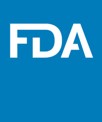 PANEL DISCUSSION 2: MEETING REQUESTS AND BACKGROUND 	PACKAGES
Are there best practices in terms of the timing for submitting a meeting request? Are there other best practices for meeting requests? 

Are there best practices for preparing and submitting a background package? Are there thoughts or perspectives regarding the current best practices for number of questions or issues to include in a background package?
U.S. Food and Drug Administration | Public Meeting for Meeting Management Best Practices
PANEL DISCUSSION 3
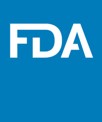 PANEL DISCUSSION 3: MEETING MANAGEMENT FOR ALL	MEETING TYPES
Are there best practices for managing time, agendas, and meeting interactions? 

What types of trainings and/or communications related to meeting management would be most useful in the future?
U.S. Food and Drug Administration | Public Meeting for Meeting Management Best Practices
PANEL DISCUSSION 4
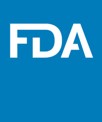 PANEL DISCUSSION 4: MEETING MINUTES AND FOLLOW-UP 	OPPORTUNITIES
Are there best practices for taking meeting minutes? Are there best practices for the discussion and approval of meeting minutes?

Are there best practices for follow-up clarification opportunities?
U.S. Food and Drug Administration | Public Meeting for Meeting Management Best Practices
Some FYIs
In-person attendees

If you need to leave Campus at any point, please re-enter through Building 1. All in-person attendees must pass through routine security check procedures. 

Refreshments and sandwiches are available for purchase during designated Breaks.
LUNCH BREAK
We’ll return promptly at 12:35 pm (ET).
Virtual attendees

If you are having audio issues, try closing out of Zoom and re-opening. Alternatively, you can try opening in another browser. If neither of these work, please type it into the “Tech Support” box in the bottom right hand corner and someone will assist you shortly.

A video recording and transcript of today’s meeting will be published on the FDA website on this meeting webpage.
PANEL DISCUSSION 5
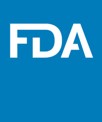 PANEL DISCUSSION 5: IN-PERSON AND VIRTUAL FACE-TO-FACE MEETINGS
What has been FDA’s/Industry’s experience with face-to-face in-person meetings? Are there best practices that could improve face-to-face in-person meetings?

What has been FDA’s/Industry’s experience with face-to-face virtual meetings? Are there best practices that could improve face-to-face virtual meetings?
U.S. Food and Drug Administration | Public Meeting for Meeting Management Best Practices
PANEL DISCUSSION 6
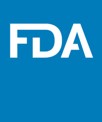 PANEL DISCUSSION 6: INTERACT AND TYPE D MEETINGS
Are there potential best practices for INTERACT meetings that could improve their use? Does Industry experience different approaches for INTERACT meeting requests between CDER and CBER?

Are there potential best practices for Type D meetings that could improve their use? Does Industry have any case studies where Type D meetings successfully supported innovative approaches in drug development?
U.S. Food and Drug Administration | Public Meeting for Meeting Management Best Practices
SUMMARY AND CONCLUDING REMARKS
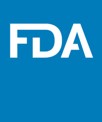 Meeting Moderator
Valerie Overton
Vice President, Eastern Research Group
U.S. Food and Drug Administration | Public Meeting for Meeting Management Best Practices
OPENING REMARKS AND WELCOME
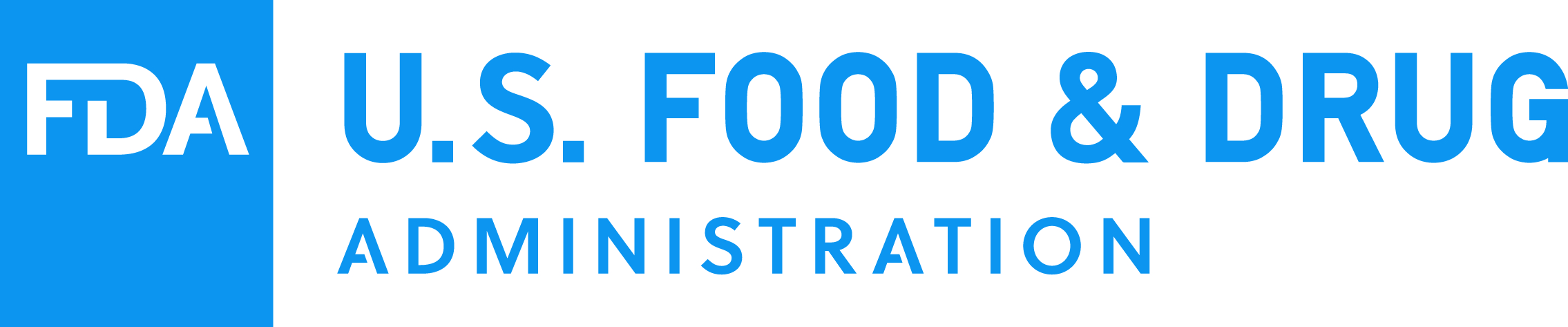 Send Us Comments!
You can send us comments through the public docket. 
The docket will be open until August 22, 2024
Comments will be incorporated into our summary report
Anyone is welcome to comment and you can submit as anonymous
You can visit https://www.regulations.gov/document/FDA-2024-N-2561-0001 or search “Best Practices for Meeting Management; Public Workshop; Request for Comments” on www.regulations.gov.
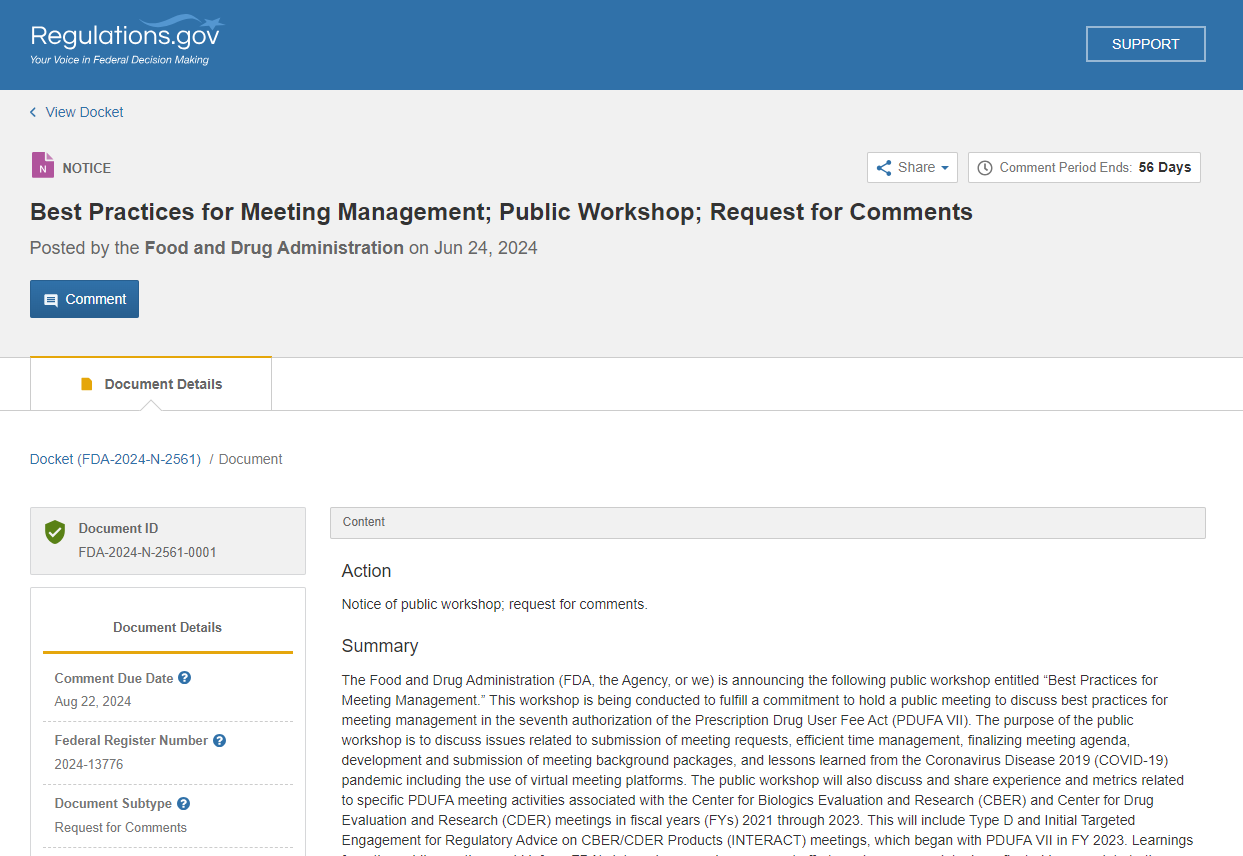 U.S. Food and Drug Administration | Public Meeting for Meeting Management Best Practices
OPEN PUBLIC COMMENTS
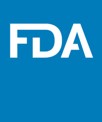 Open Public CommentsAs requested in advance
Are there other best practices or recommendations that could improve the overall meetings process?
U.S. Food and Drug Administration | Public Meeting for Meeting Management Best Practices